Date
Bellringer
Today’s Agenda
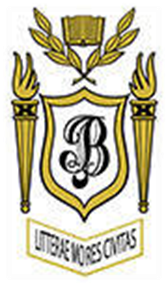 Learning Target(s):
Success Criteria:
At Butler High School, we believe in ACTIVE LEARNING, employment of  PROBLEM-SOLVING and CRITICAL THINKING  skills, utilization and application of effective COMMUNICATION skills, and RESPECTING all people.
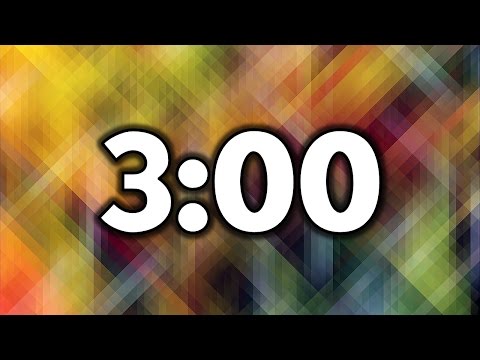 AVID Strategies:
Reminders:
[Speaker Notes: +h]
Tuesday, Nov 9, 2022
Bellringer
What is the effect of the simile, “Her heart is as warm as the sun”?
She has a mean spirit
She always has a high temperature
She is kind-hearted and loving
She is a good mom
Today’s Agenda

Bellringer
Figurative Language Review
Close Read/Annotation of “I, Too”
Pair Share/Class Share
Exit Ticket (writing)
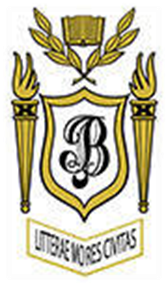 Learning Target(s):
SWBAT identify figurative language within a text
SWBAT analyze meaning of figurative language within a text
SWBAT write using figurative language in proper context
Success Criteria:
I can:   Identify and Analyze figurative language within a story
I can: Write using proper punctuation and grammar 
            Standard/Indicator: ELAGSE9-10RL4, ELAGSE9-10W4
At Butler High School, we believe in ACTIVE LEARNING, employment of  PROBLEM-SOLVING and CRITICAL THINKING  skills, utilization and application of effective COMMUNICATION skills, and RESPECTING all people.
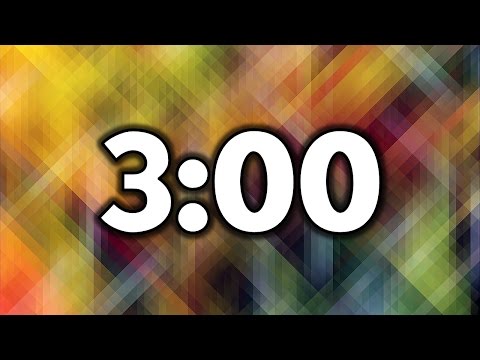 AVID Strategies:

Authentic Writing
Vocabulary Building
Collaborative Discussions
Reminders: 
Stem Quiz #9 on Friday
Figurative Language HW due tomorrow
[Speaker Notes: +h]
Learning Target(s):
              SWBAT identify figurative language within a text
      SWBAT analyze meaning of figurative language 
                    within a text
Date
Today’s Agenda
Bellringer
Figurative Language Review
Close Read/Annotation of “I, Too”
Pair Share/Class Share
Exit Ticket (writing)
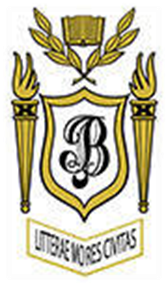 Success Criteria:
	 I can:   Identify and Analyze figurative language 
                                 within a text
            I can:   Write using proper punctuation and grammar
Reminders:

- Stem Quiz #9 on Friday
- Figurative Language HW due tomorrow
At Butler High School, we believe in ACTIVE LEARNING, employment of  PROBLEM-SOLVING and CRITICAL THINKING  skills, utilization and application of effective COMMUNICATION skills, and RESPECTING all people.
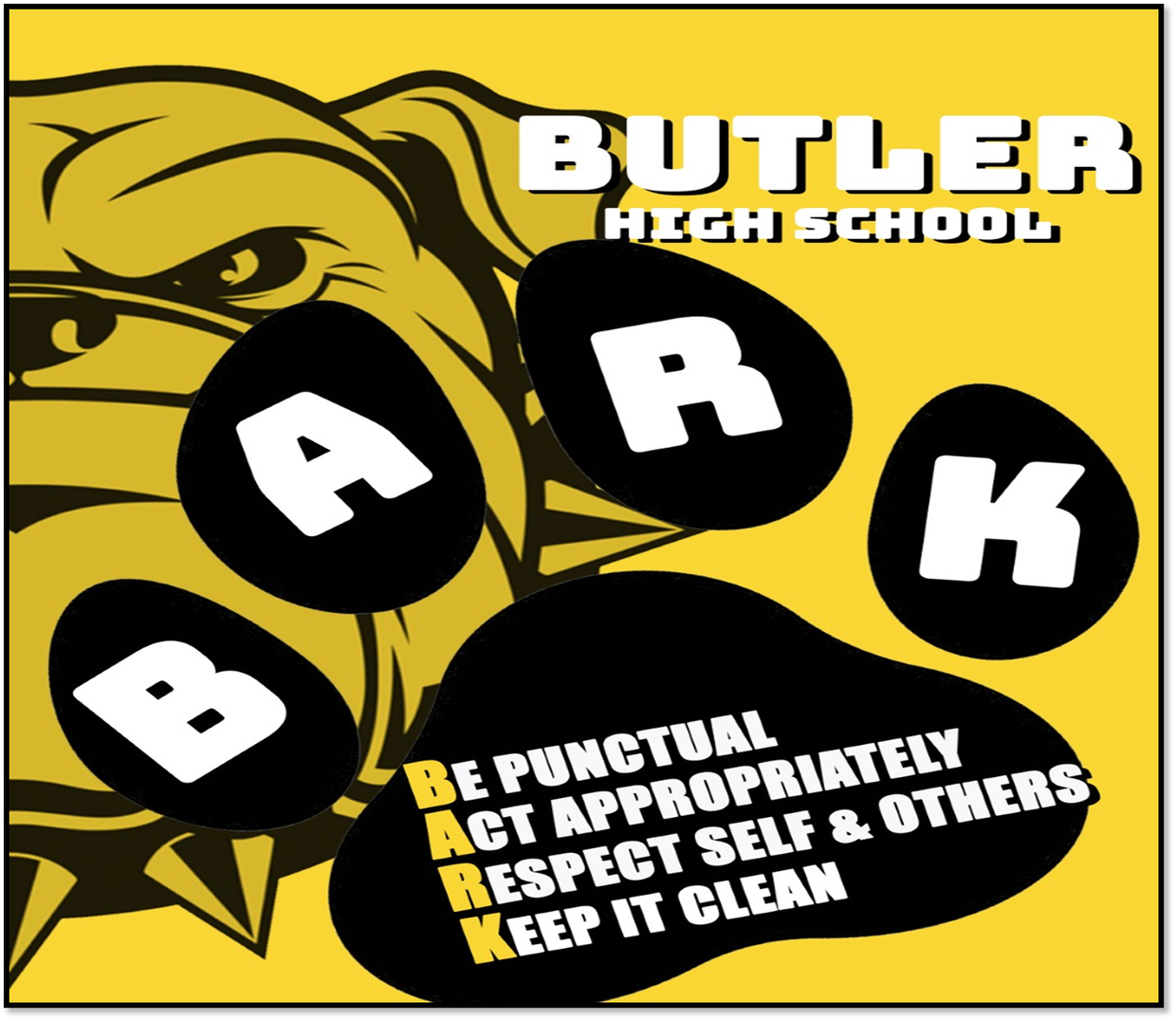 Exit Ticket

Please write one sentence that properly uses a simile or a metaphor and relates to the poem that we read in class today.
[Speaker Notes: +h]
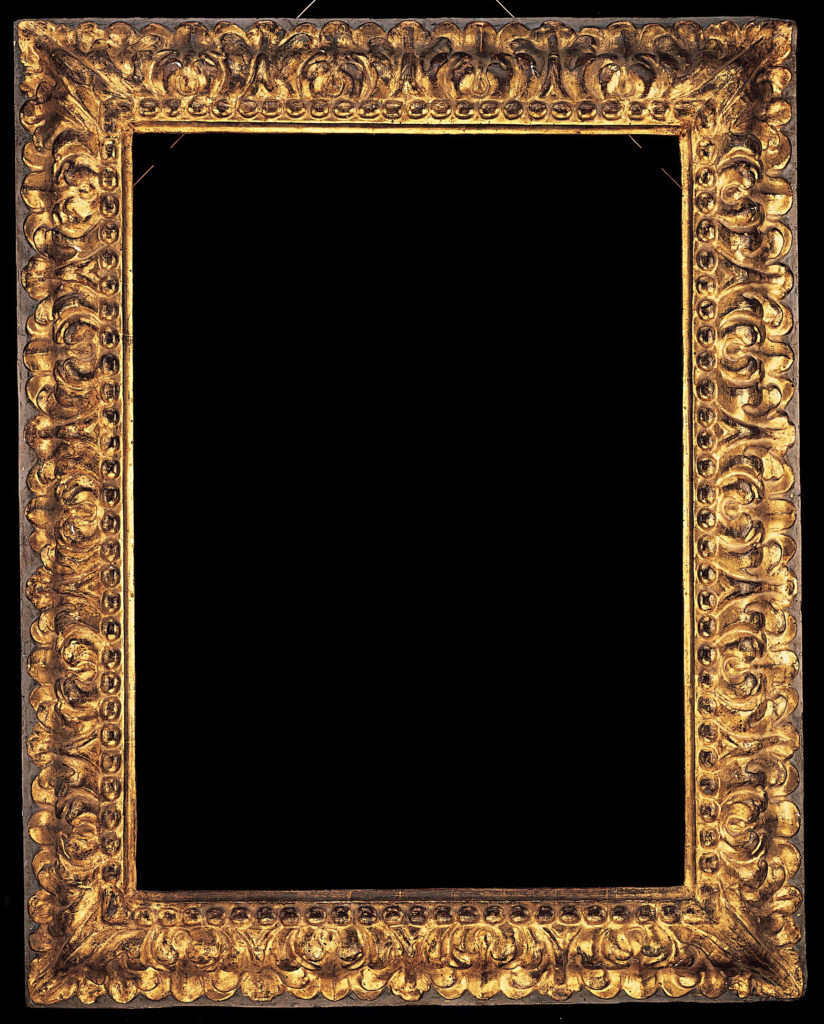 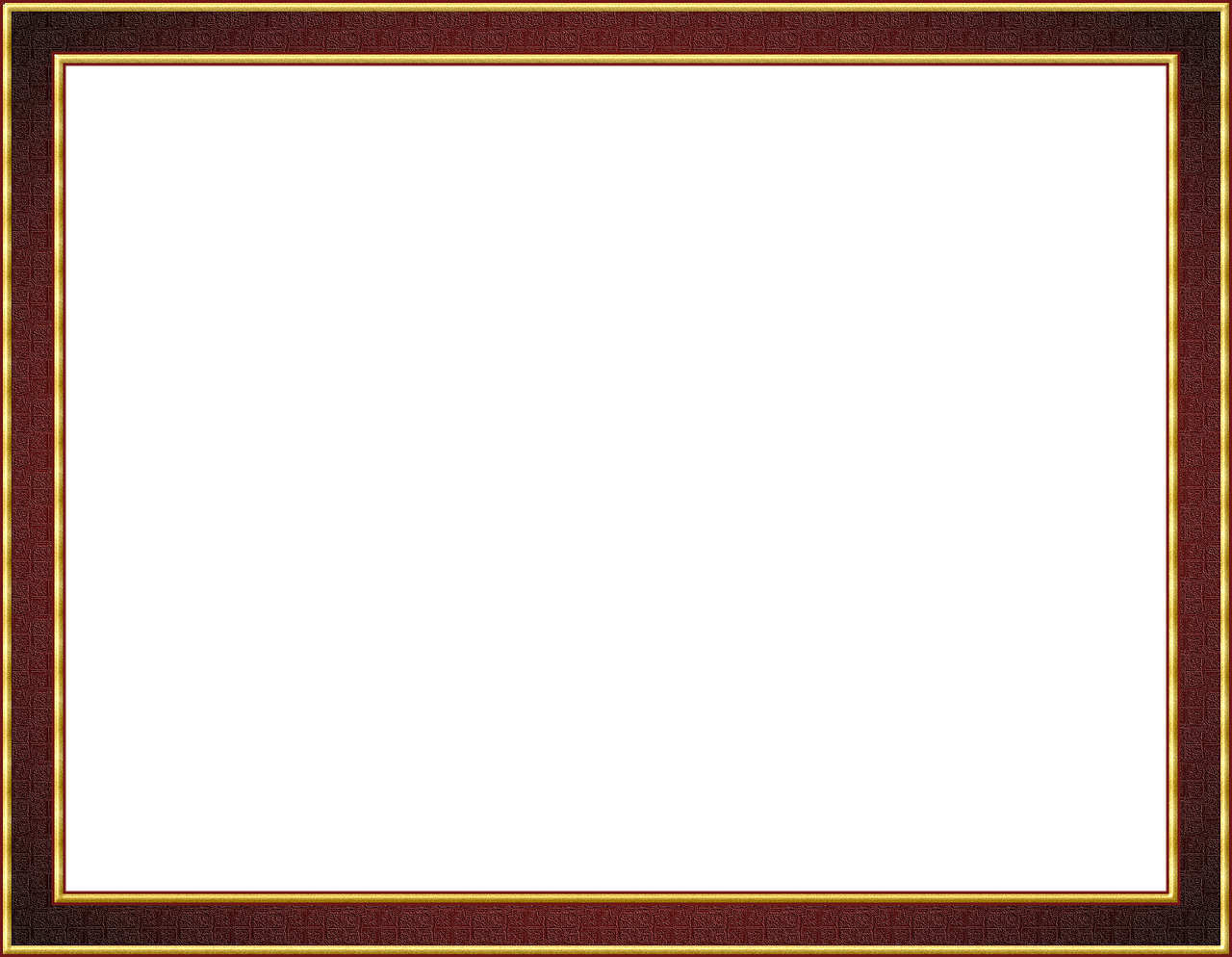 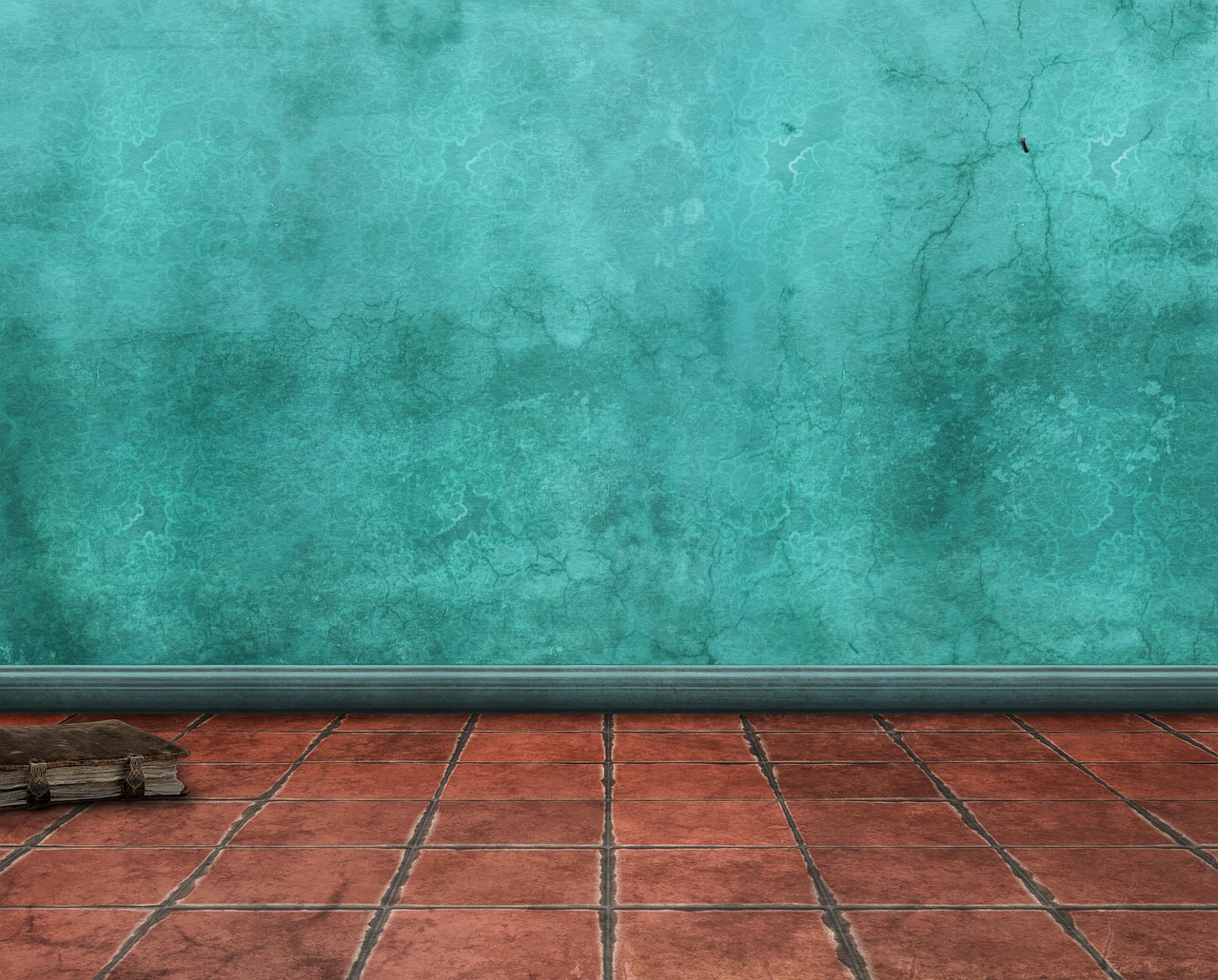 Today is
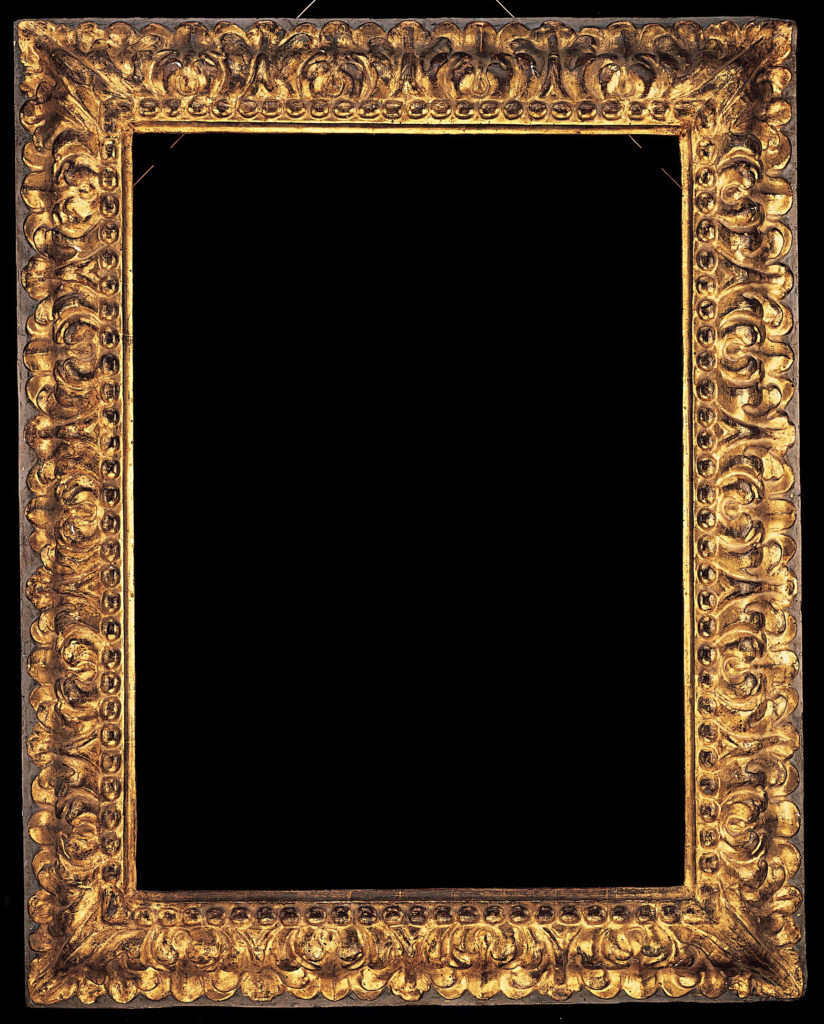 Bellringer
Agenda
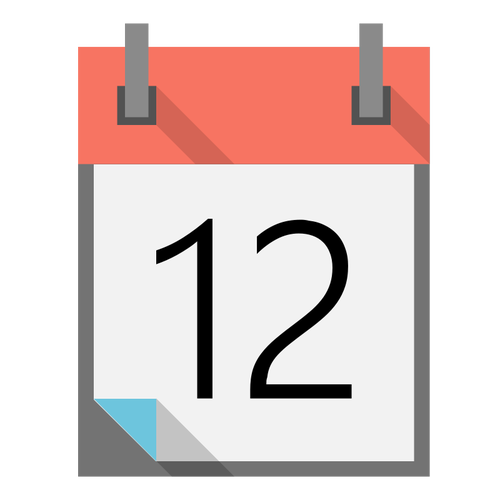 September
Learning Targets
20
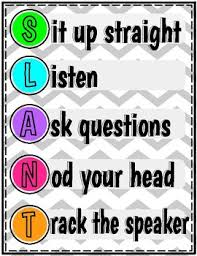 Success Criteria
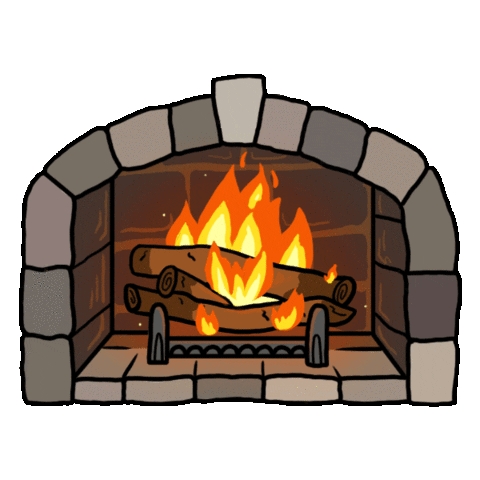 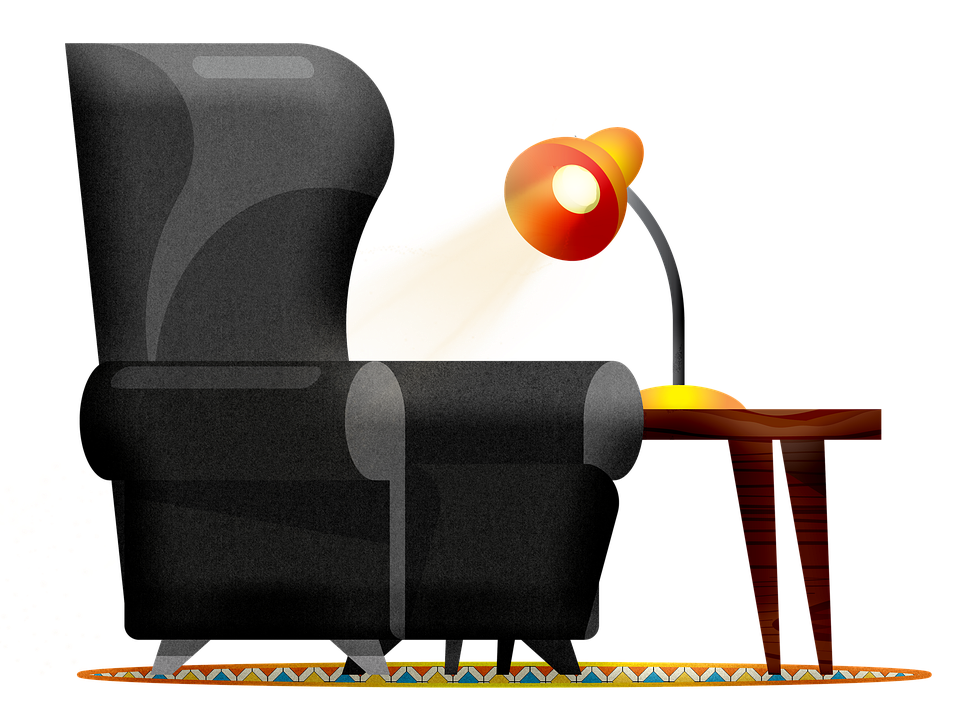 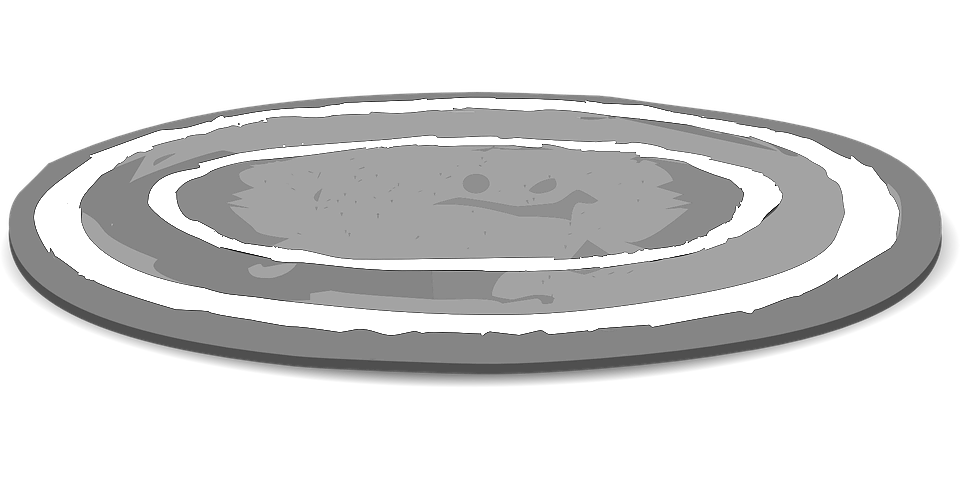 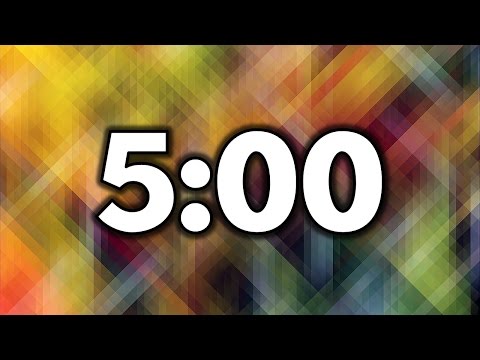 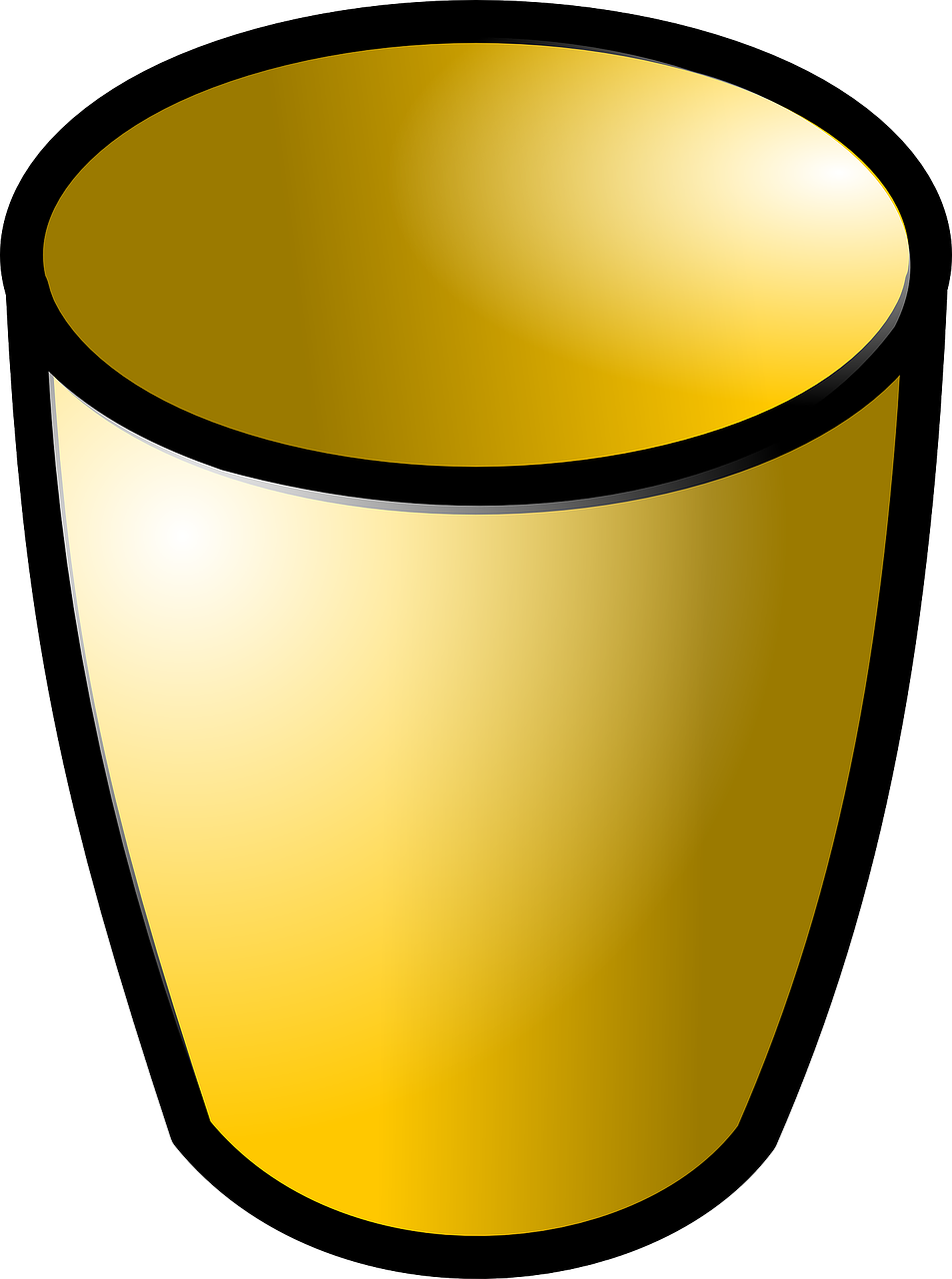 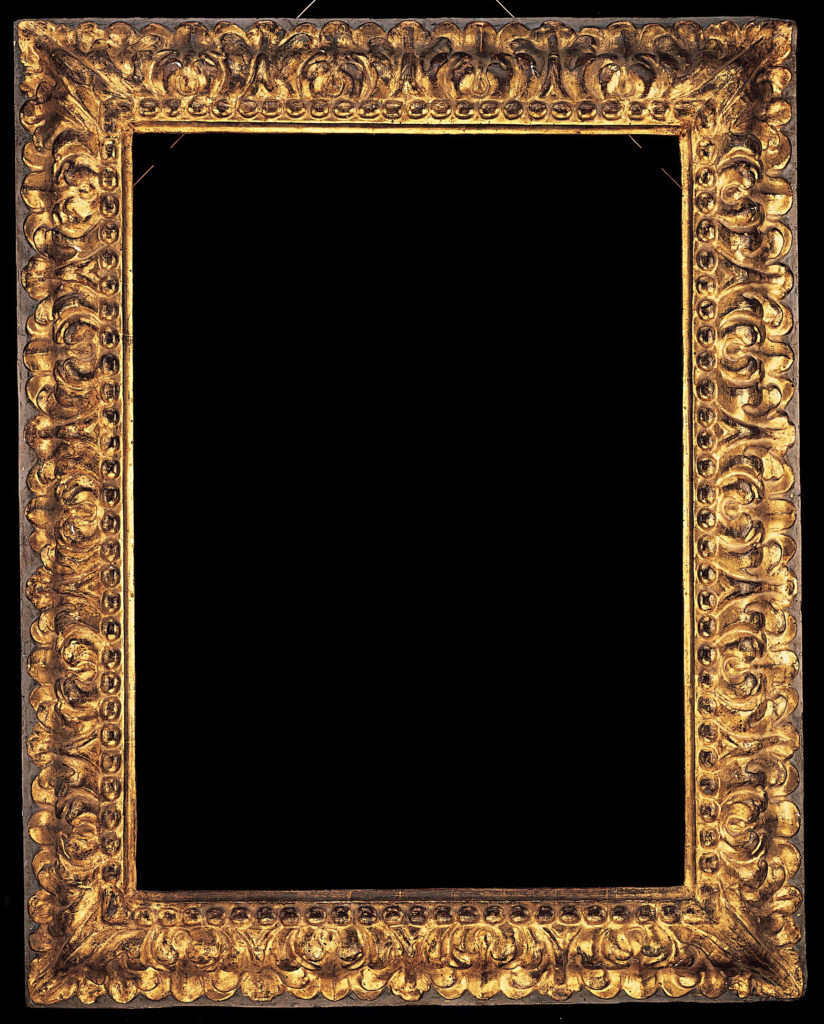 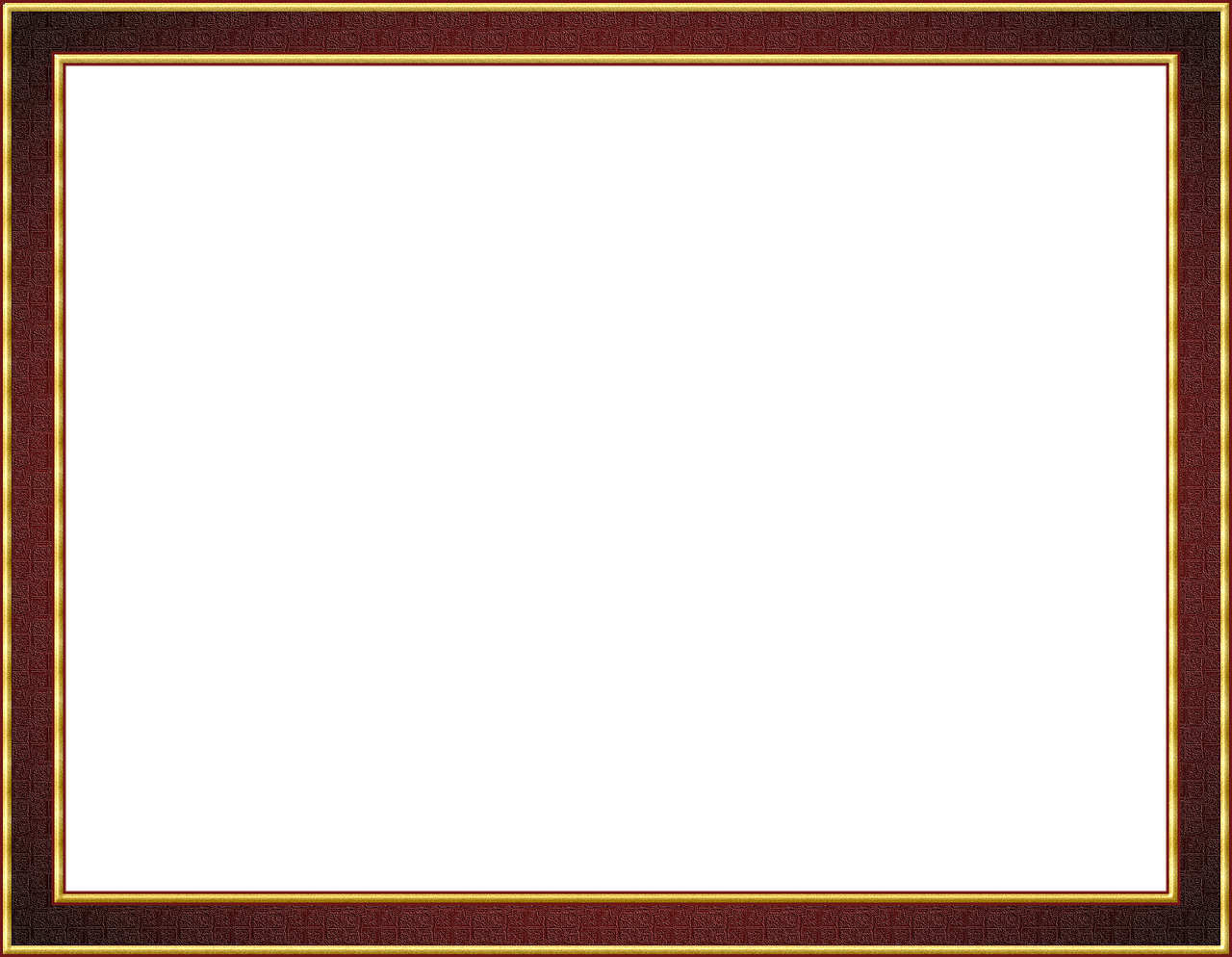 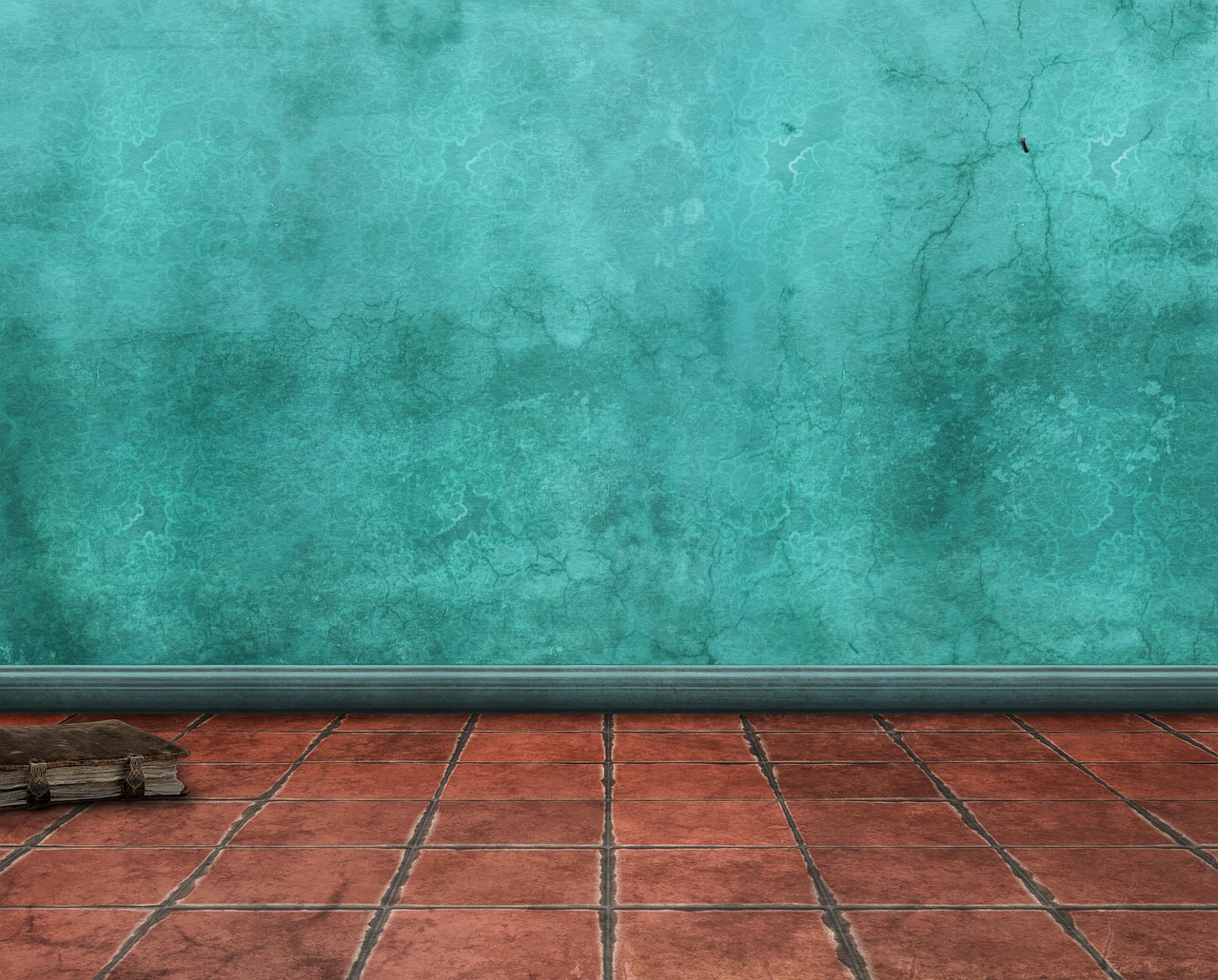 Today is
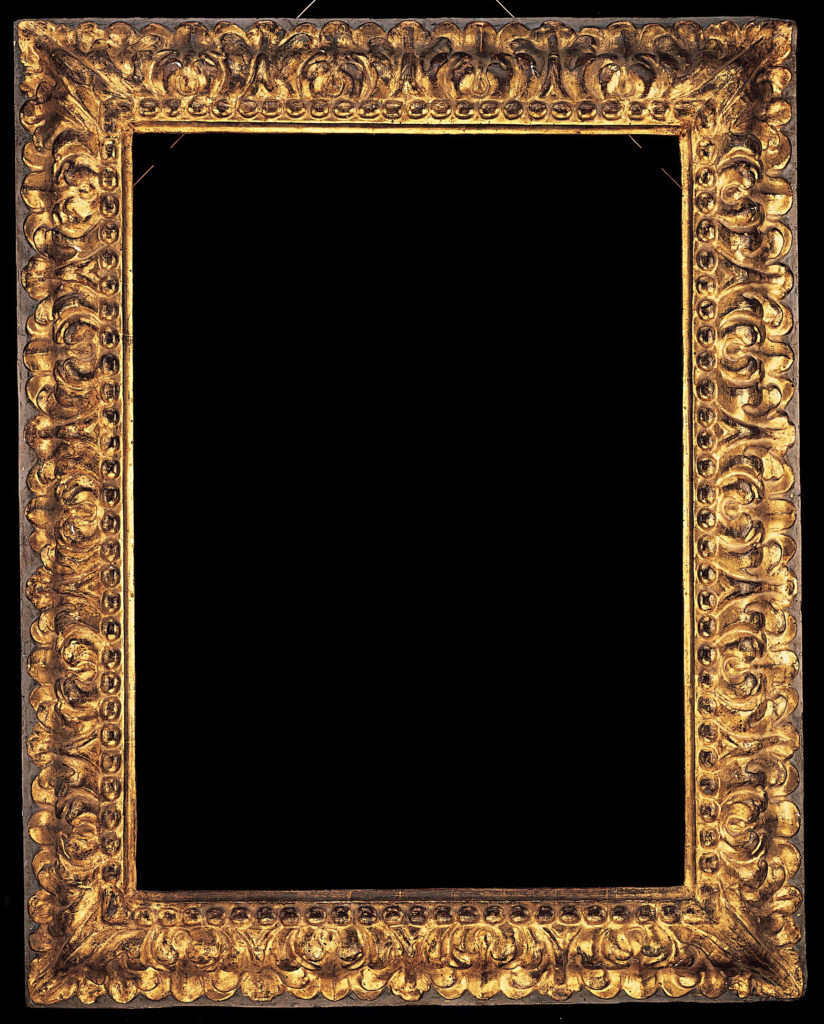 Bellringer
What is the effect of the simile, “Her heart is as warm as the sun”?
She has a mean spirit
She always has a high temperature
She is kind-hearted and loving
She is a good mom
Agenda
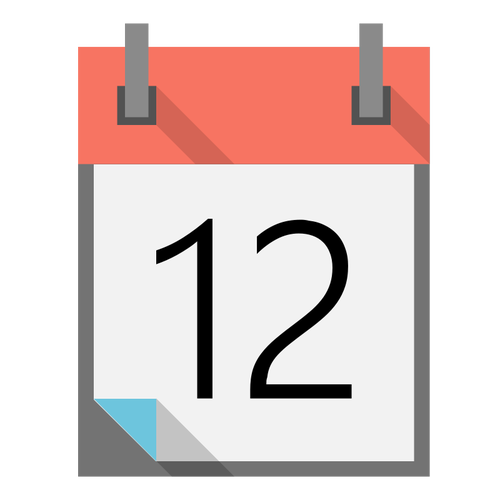 September
Bellringer
Fig Lang Review
 Close Read & Annotation
 Think Pair Share
 Exit Ticket (writing)
Learning Targets
20
identify figurative language within a text
 analyze meaning of figurative language within a text
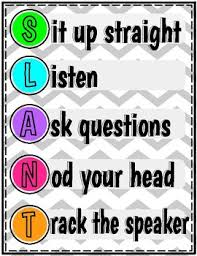 Success Criteria
I can identify figurative language within our poem 
 I can analyze and determine meaning of similes and metaphors
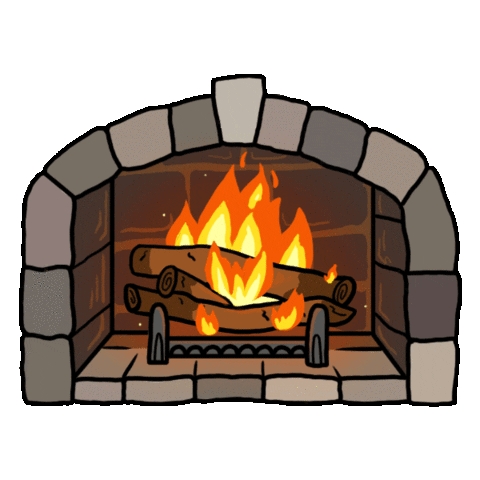 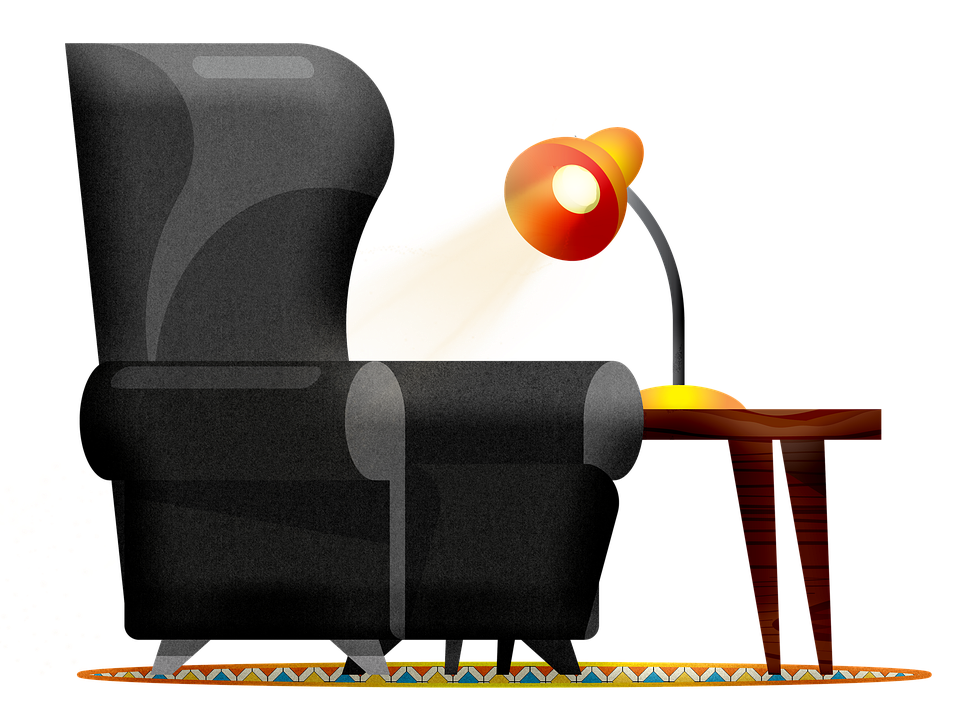 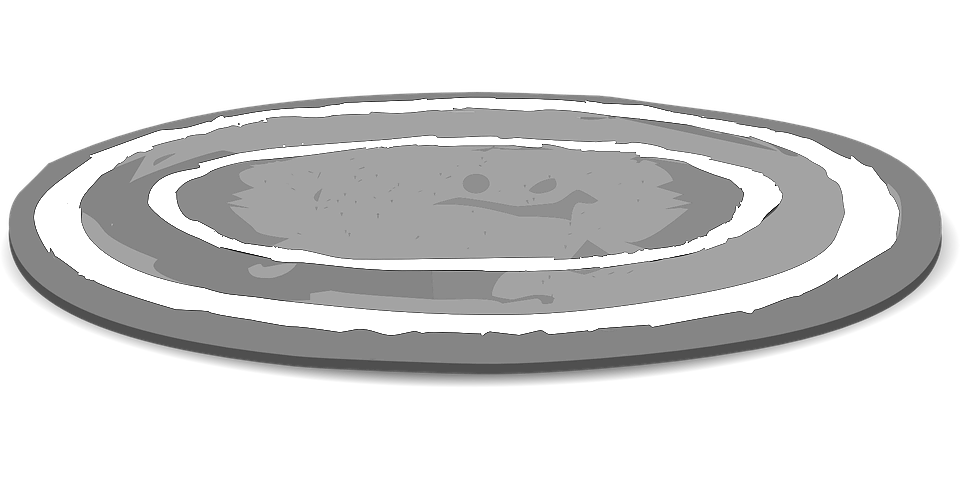 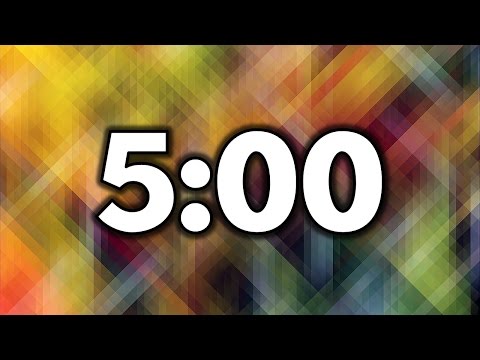 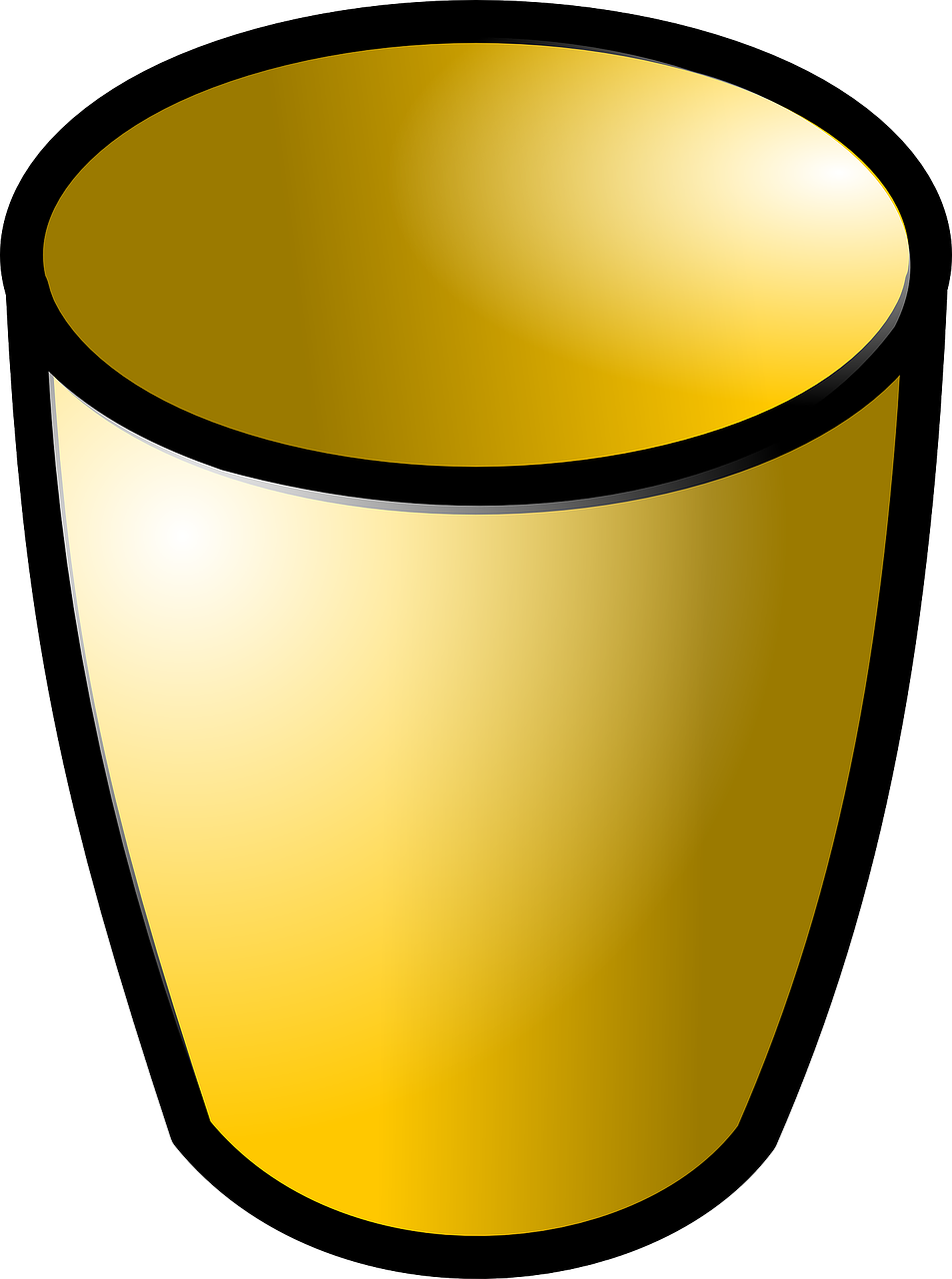 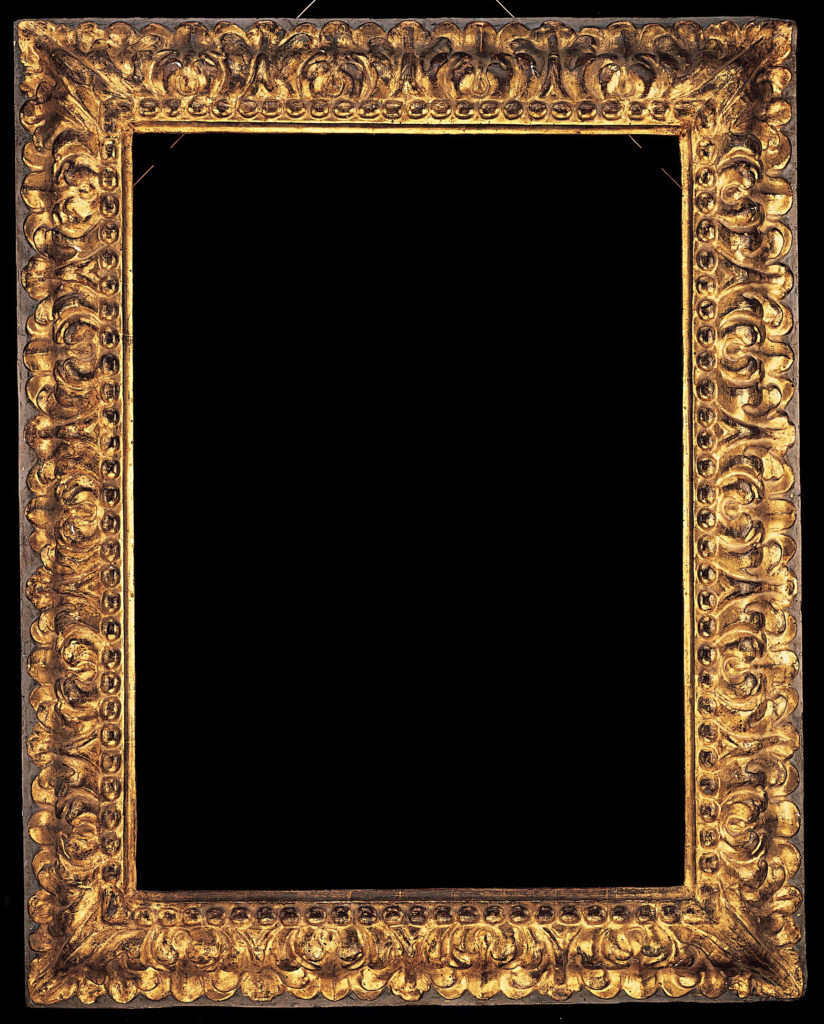 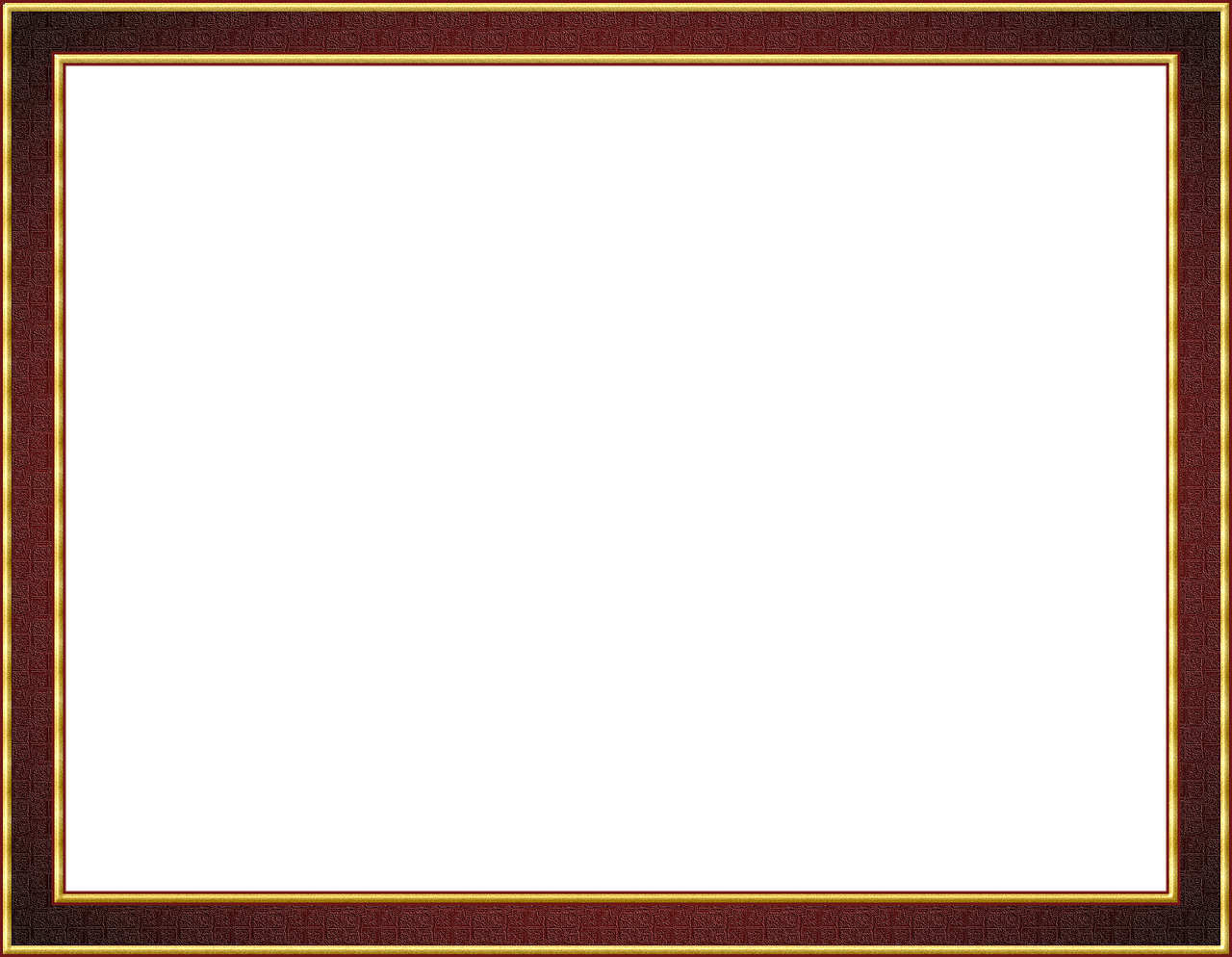 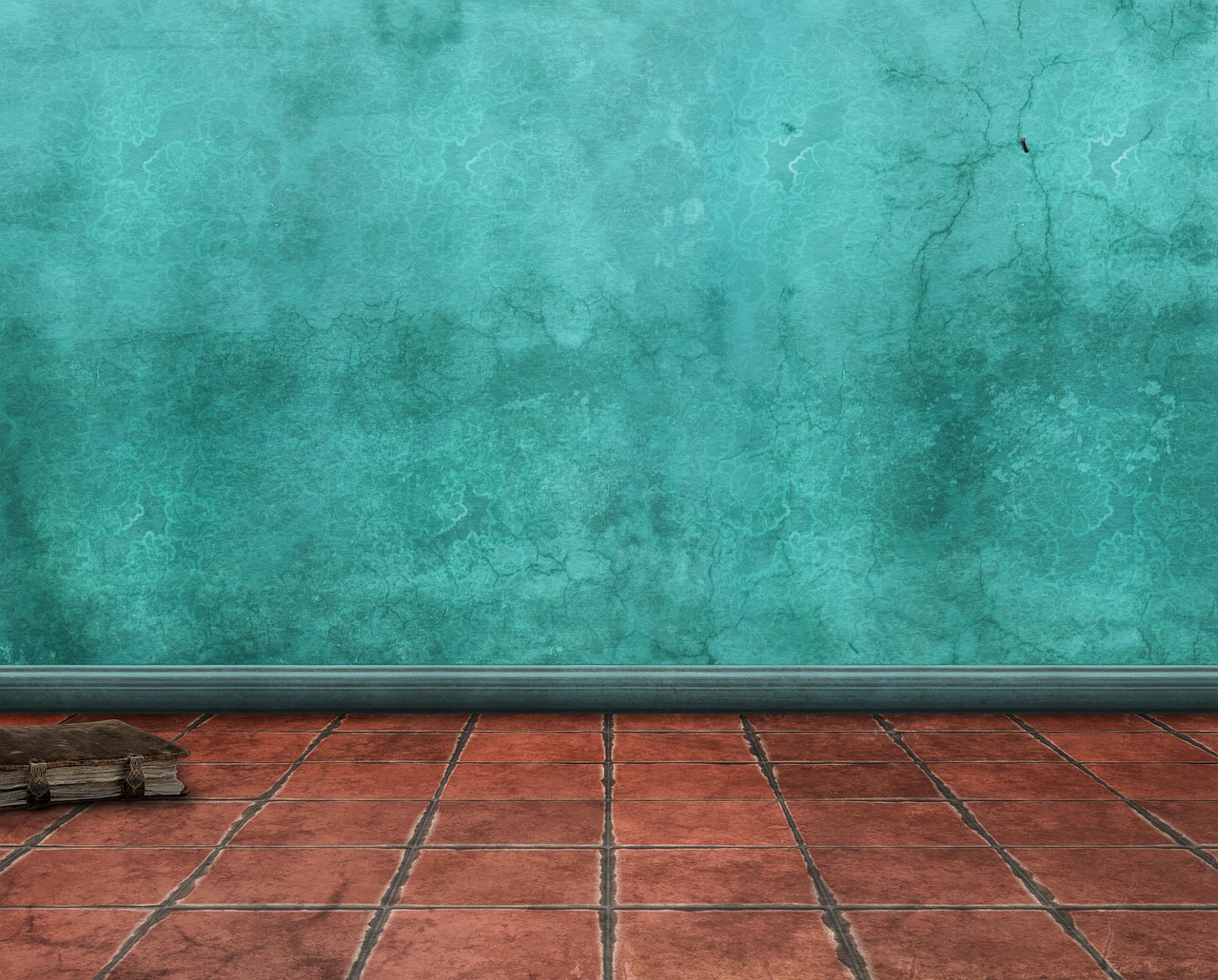 Today is
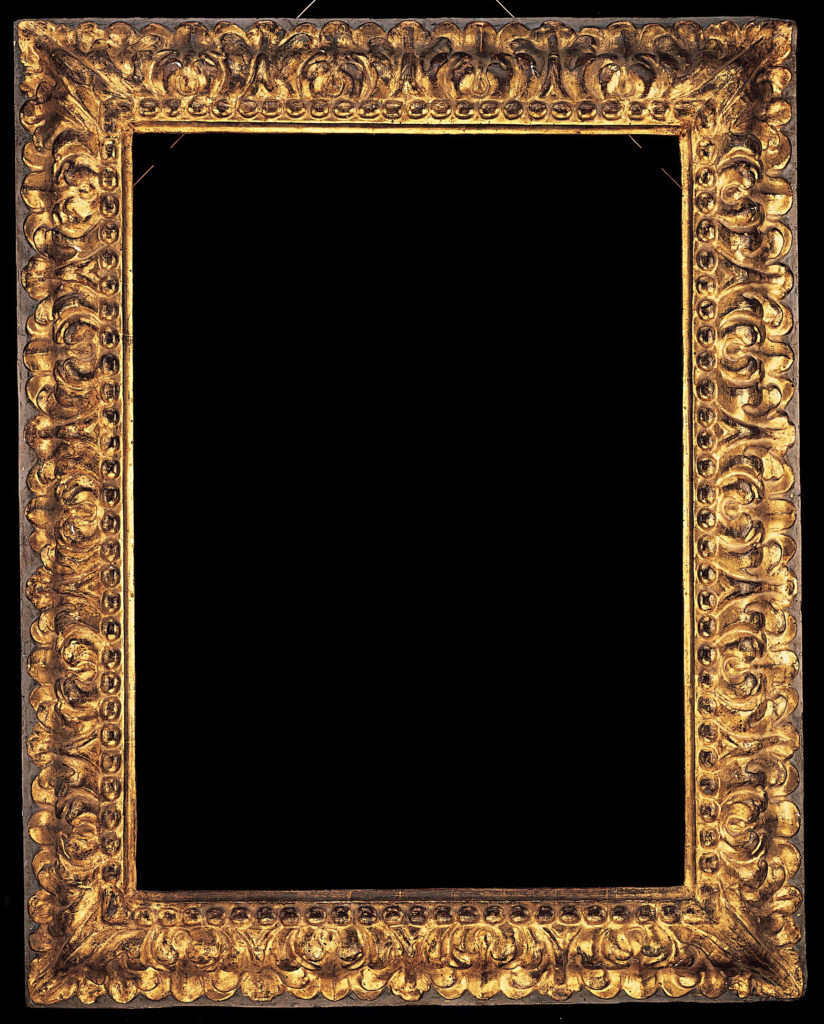 Exit Ticket
Please write a sentence that properly uses a simile AND relates to our poem from today.
Agenda
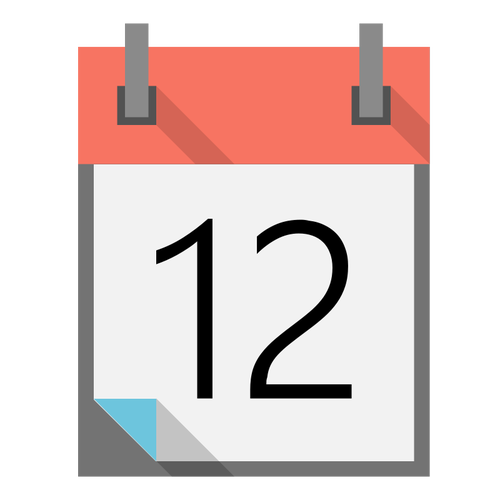 September
Bellringer
Fig Lang Review
 Close Read & Annotation
 Think Pair Share
 Exit Ticket (writing)
Learning Targets
20
Did we identify figurative language within a text?
 Did we analyze meaning of figurative language within a text
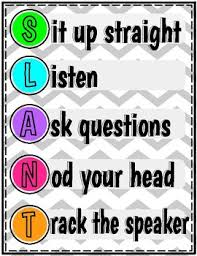 Success Criteria
Can we identify figurative language within a poem?
 Can we analyze and determine meaning of similes and metaphors?
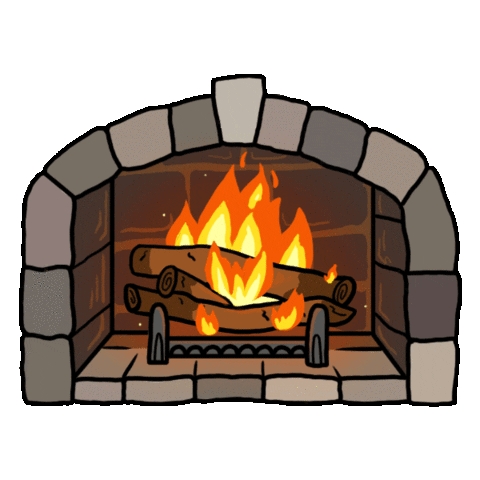 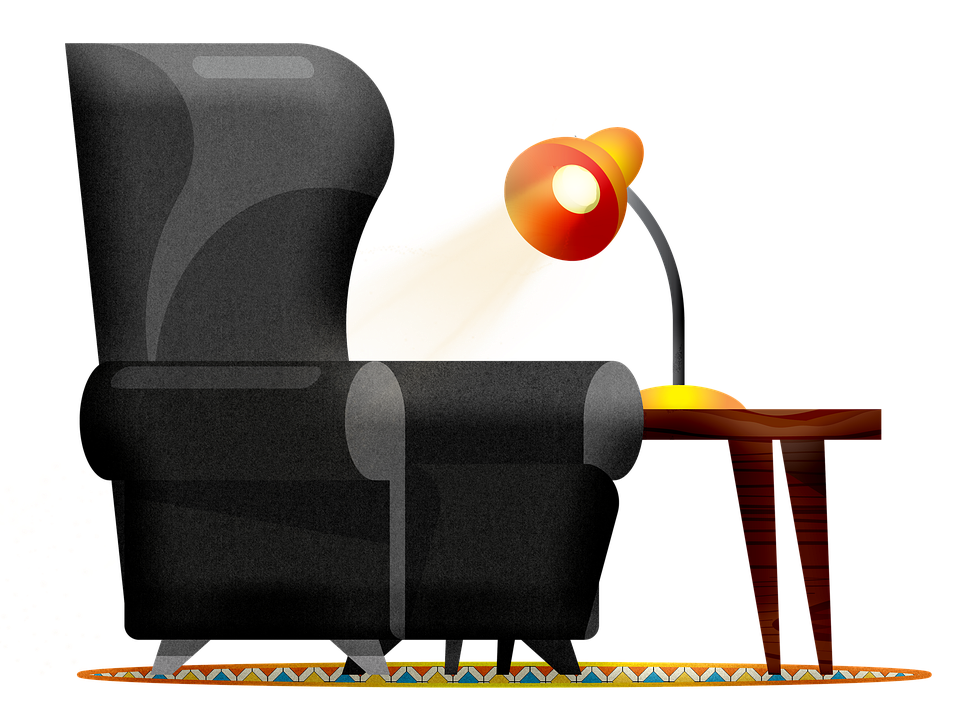 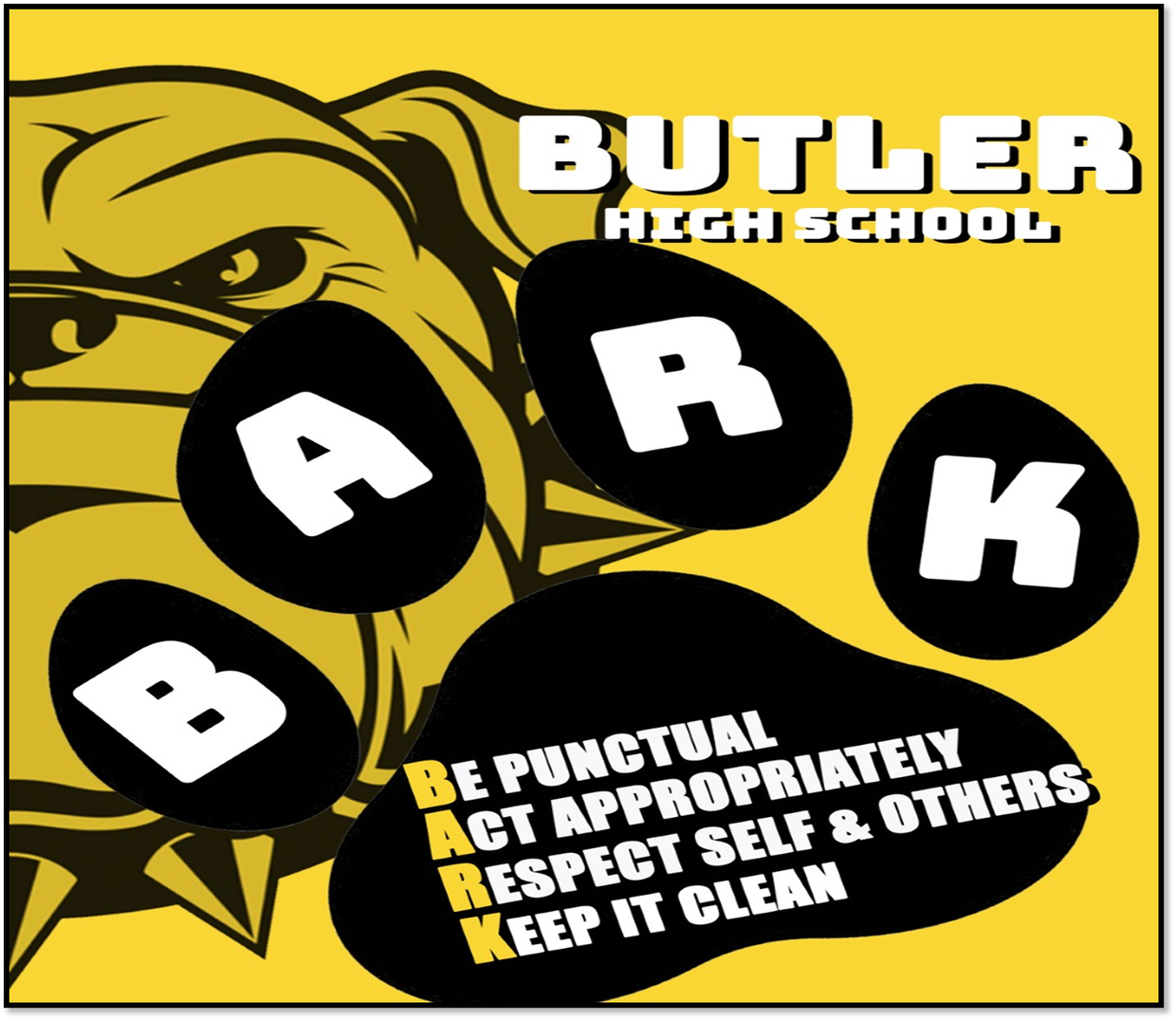 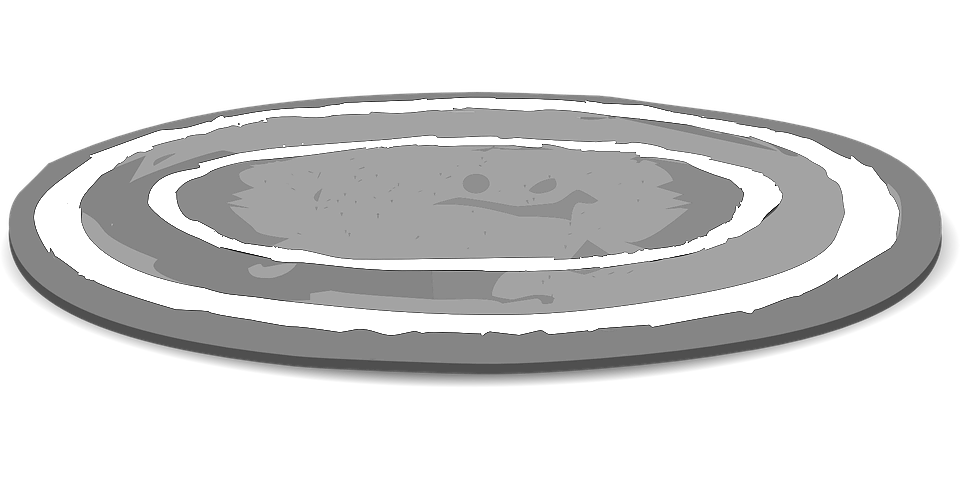 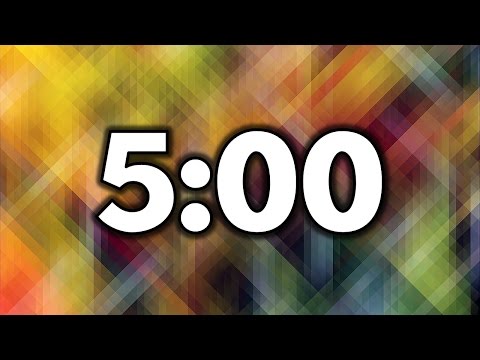 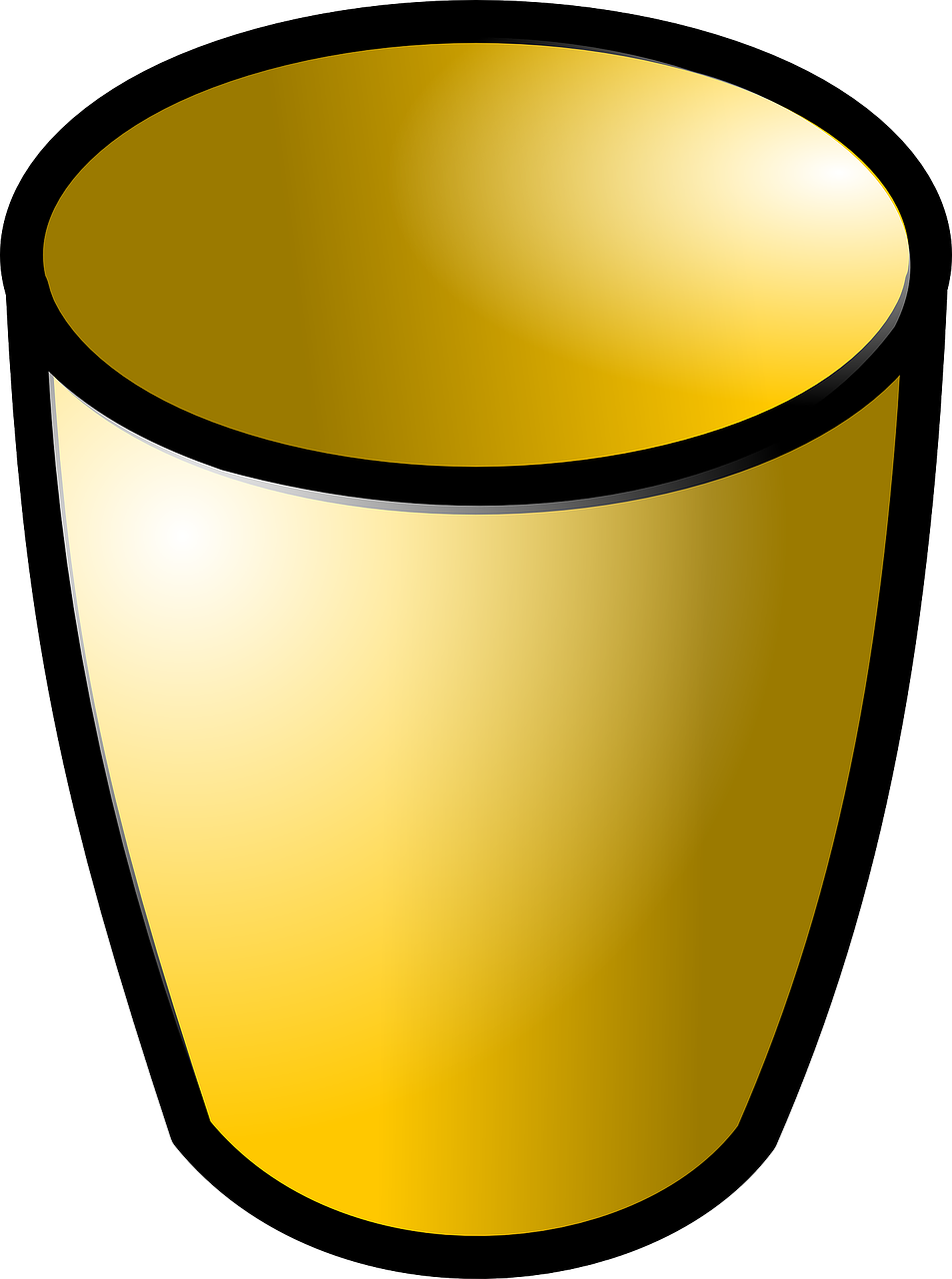